KORPORATIVNO UPRAVLJANJE
ORGANI KORPORATIVNOG UPRAVLJANJA: SKUPŠTINA DIONIČARA/ AKCIONARA
PROF. DR HALIL KALAČ
1
Sadržaj
1. PRIPREMA ZA SKUPŠTINU DIONIČARA/AKCIONARA 
2. ODRŽAVANJE SKUPŠTINE DIONIČARA/AKCIONARA 
3. ODLUČIVANJE SKUPŠTINE DIONIČARA/AKCIONARA 
4. SPECIFIČNOSTI VANREDNE SKUPŠTINE DIONIČARA/AKCIONARA 
 5. SKUPŠTINA DIONIČARA/AKCIONARA U DRUŠTVIMA S JEDNIM DIONIČAROM/AKCIONAROM
2
1. PRIPREMA ZA SKUPŠTINU DIONIČARA/AKCIONARA
Priprema skupštine dioničara/akcionara  zahtijeva pažljivo planiranje i pridržavanje proceduralnih zahtjeva, prvenstveno definisanih zakonom.
Koraci koji se moraju slijediti ukratko su prikazani na narednom diagramu.
3
4
1. Sačinjavanje prijedloga dnevnog reda
Prvi korak u pripremi skupštine dioničara /akcionara jeste sačinjavanje prijedloga dnevnog reda. 
Ovom odlukom se utvrđuje struktura skupštine dioničara/akcionara  i pitanja koja se moraju razmatrati. 
Skupština može odlučivati samo o pitanjima koja su pravilno, u skladu sa zakonom, uvrštena kao tačke dnevnog reda. 
O drugim pitanjima koja nisu uključena u dnevni red može se samo raspravljati.
5
2. Donošenje preliminarnih odluka
Kao što je prikazano na prethodnom dijagramu, nadzorni/upravni odbor mora donijeti niz ključnih odluka u toku priprema za skupštinu dioničara /akcionara SA.
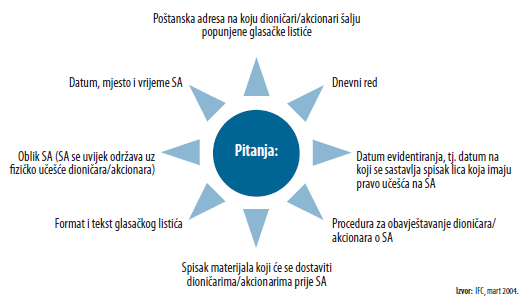 6
a) Odluka o održavanju skupštine dioničara/akcionara 
Nadzorni/upravni odbor mora donijeti odluku o održavanju skupštine dioničara/akcionara  prije nego što počne njena priprema. 
Kao dio ove odluke, nadzorni/upravni odbor odlučuje o konačnom dnevnom redu, datumu, mjestu i vremenu održavanja, zatim adresi na koju se moraju poslati popunjeni glasački listići (u slučajevima kada se dioničari/akcionari izjašnjavaju pisanim putem), proceduri obavještavanja, spisku materijala i datumu evidentiranja, odnosno utvrđenju dioničara/akcionara koji imaju pravo na učešće u radu skupštine dioničara/akcionara.
7
b) Datum održavanja skupštine dioničara/akcionara 
Kod utvrđivanja datuma održavanja skupštine dioničara/akcionara treba praviti razliku između godišnje skupštine dioničara/akcionara i vandrdne skupštine dioničara/akcionara.  
Društvo mora održati svoju godišnju skupštinu dioničara/akcionara  na dan i u vrijeme utvrđeno osnivačkim aktom, odnosno odlukom nadzornog/upravnog odbora. 
S druge strane, kada je riječ o vanrdnoj skupštini dioničara/akcionara, dan održavanja uređuje se odlukom o njenom sazivanju, uz poštavanje minimalnih i maksimalnih rokova utvrđenih zakonom, pri čemu ne postoji smetnja da osnivački akt društva u zakonom postavljenim okvirima preciznije uredi načine njenog  sazivanja .
8
c) Mjesto održavanja skupštine dioničara/akcionara 
Društvo treba imati obavezu da skupštinu dioničara/akcionara  održava tamo gdje ima registrovano sjedište ukoliko osnivačkim aktom ili statutom nije određeno drugačije. 
Zakoni predviđaju da se godišnja skupština akcionara/dioničara  održava u mjestu sjedišta društva. 
Kada je riječ o vanrdnoj skupštini dioničara/akcionara, ne postoje posebne odredbe kojima se tretira pitanje mjesta njenog održavanja, ali bi se svakako i one trebale održavati na mjestu koje omogućava optimalne uslove.
9
d) Datum evidentiranja (utvrđenje dioničara/akcionara)
Datum evidentiranja, koji se naziva i dan utvrđenja dioničara/akcionara, jeste datum prema kome se određuje ko ima pravo da učestvuje na skupštini dioničara/akcionara.
10
3. Priprema liste dioničara/akcionara
Sljedeći korak u pripremi za skupštinu dioničara/akcionara jeste sastavljanje liste dioničara/akcionara koji imaju pravo da učestvuju na skupštini dioničara/akcionara.  
Ova lista zasniva se na podacima registriranim u Registru vrijednosnih papira/hartija od vrijednosti, na datum evidentiranja.
11
Kada nadzorni/upravni odbor odredi datum evidentiranja, naredni korak predstavlja pribavljanje izvoda iz jedinstvene evidencije  dioničara/akcionara. 
Lista dioničara/akcionara se priprema da bi se:
• utvrdilo koji dioničari/akcionari imaju pravo da učestvuju na skupštini dioničara/akcionara; 
• dostavilo obavještenje dioničarima/akcionarima o predstojećoj skupštini dioničara/akcionara;
• utvrdilo koji dioničari/akcionari imaju pravo da predlažu izmjene i dopune dnevnog reda;
• pružila mogućnost dioničarima/akcionarima da provjere da li su njihova prava pravilno registrovana.
12
a) Ko treba biti uključen u listu dioničara/akcionara
Samo lica koja se nalaze na listi dioničara/akcionara imaju pravo da učestvuju na skupštini dioničara/akcionara. 
Ovdje treba imati u vidu razliku između prava na učešće i raspravu na skupštini dioničara/akcionara  i pravo glasa. 
Naime, svi imaoci dionica/akcija društva, bez obzira na vrstu i klasu, imaju pravo da učestvuju u radu i raspravi na skupštini dioničara/akcionara, dok pravo glasa po pravilu pripada imaocima običnih dionica/akcija. 
Stoga, lista dioničara/akcionara treba obuhvatati sve imaoce dionica/akcija društva registrovane u nadležnom registru vrijednosnih papira/hartija od vrijednosti na dan njenog utvrđivanja.
13
b) Istovremeno, kako lista dioničara/akcionara  obuhvata i podatke o broju glasova koje pojedini dioničari/akcionari posjeduju, razlike u glasačkim pravima bi takođe trebale biti evidentirane. 
Takođe, u slučajevima kada imaoci pojedinih klasa povlaštenih dionica/akcija imaju pravo glasati samo po pojedinim pitanjima dnevnog reda, korisno bi bilo na samoj listi dioničara/akcionara označiti na koje se tačke dnevnog reda njihova glasačka prava odnose.
14
c) Informacije u listi dioničara/akcionara
Lista dioničara/akcionara mora sadržavati informacije o svakom  dioničaru/akcionaru, uključujući:
• ime i prezime, odnosno poslovno ime;
• adresu/sjedište;
• broj, vrstu i klasu dionica/akcija koje ima; i
• broj glasova koje posjeduje.
15
d) Dostupnost informacija u listi dioničara/akcionara
Lista dioničara/akcionara treba se staviti na raspolaganje svim dioničarima/akcionarima koji posjeduju dionice/akcije s pravom glasa. 
U nekim zemljama, informacije o fizičkim licima, uključujući i njihovu adresu, mogu se objaviti samo uz njihovu dozvolu.
Dioničari/akcionari imaju pravo da provjere tačnost registrovanih  podataka o njima samima i dionicama/akcijama koje posjeduju. 
Oni imaju pravo da stavljaju prigovore na svaku uočenu nepravilnost. 
Nadzorni/upravni odbor može izmijeniti i dopuniti listu dioničara/akcionara poslije datuma evidentiranja samo radi vraćanja prava licima koja su bila izostavljena ili radi ispravljanja drugih grešaka.
16
e) Obaveze dioničara/akcionara kada prodaju dionice/akcije poslije datuma evidentiranja, ali prije godišnje skupštine dioničara/akcionara
Prodajom dionica/akcija dioničari/akcionari gube glasačka prava koja se automatski prenose na novog vlasnika.
 Međutim, kada dioničar/akcionar koji ima pravo glasa na skupštini dioničara/akcionara prenese dionice/akcije na novog dioničara/akcionara nakon utvrđivanja liste dioničara/akcionara, on zadržava pravo učestvovanja i pravo glasa na skupštini dioničara/akcionara. 
Ovaj dioničar/akcionar može osigurati novom dioničaru/akcionaru mogućnost učešća na skupštini dioničara/akcionara.
17
Postoje dva načina na koja dioničar/akcionar koji je prodao svoje dionice/akcije ovo može izvršiti:
• da dâ punomoć novom vlasniku; ili
• da učestvuje na skupštini dioničara/akcionara i glasa u skladu sa instrukcijama novog vlasnika.
U praksi, ove dvije opcije funkcionišu samo kada dioničar/akcionar zna:
• Identitet kupca: U BiH, kao i u drugim zemljama, dionice/akcije se uglavnom prodaju anonimno preko posrednika, što prodavcu čini nemogućim da identificira i kontaktira kupca. 
Još komplikovanije  postaje kada se dionice/akcije prodaju većem broju dioničara/akcionara ili korištenjem većeg broja pravnih poslova.
18
Datum evidentiranja: U praksi se dioničari/akcionari ne obavještavaju o datumu evidentiranja prije nego što se obavijeste o skupštini dioničara/akcionara.  
Zbog toga je prodavcu teško saznati da li ima obavezu da preduzme radnje radi omogućavanja novom dioničaru/akcionaru da učestvuje na skupštini dioničara/akcionara.
19
4. Pravovremeno obavještavanje
Kada se završe procedure  svi evidentirani dioničari/akcionari moraju biti obaviješteni o skupštini dioničara/akcionara. 
• najkasnije 30 dana u FBiH, a 21 dan u RS-u prije održavanja Godišnje  skupštine dioničara/akcionara, odnosno, 
• najkasnije 15 dana prije održavanja vanredne skupštine dioničara/akcionara.
20
a) Kako obavijestiti dioničare/akcionare
Dioničari/Akcionari bi se trebali obavijestiti o skupštini dioničara/akcionara:
• pisanim pozivom upućenim dioničaru/akcionaru preporučenom poštom; ili
• elektronskom poštom, ako je dioničar/akcionar dao pisanu saglasnost da bude obavještavan elektronskom poštom.
Umjesto upućivanja individualnog poziva svakom dioničaru/akcionaru običnom ili elektronskom poštom, dioničko/akcionarsko društvo može da:
• objavljuje poziv za sjednicu skupštine dioničara/akcionara bez prekida i na
internet stranici društva; i
• objavi poziv u dnevnim novinama, u trajanju od najmanje 30 dana u FBiH,
a 21 dan u RS-u prije predviđenog datuma.
21
Društvo takođe može obavijestiti dioničare/akcionare o skupštini dioničara/akcionara  preko televizije ili radija, ili drugim metodama kao što je internet. 
Međutim, ove druge metode ne mogu se koristiti kao zamjena, već samo kao dopuna onima koje zahtijevaju zakoni i predviđa osnivački akt društva.
22
b) Informacije koje su uključene u obavještenje o skupštini dioničara/akcionara. 
Obavještenje o skupštini dioničara/akcionara treba sadržavati dovoljno informacija koje omogućavaju dioničarima/akcionarima da sagledaju i planiraju učešće u radu skupštini dioničara/akcionara, kao i načine na koje isto mogu ostvariti. 
c) Informacije i materijali za skupštinu dioničara/akcionara
Zakon određuje osnovne materijale koji se moraju staviti na raspolaganje dioničarima/akcionarima prije skupštine dioničara/akcionara, a posebno kada je riječ o godišnjoj skupštini dioničara/akcionara na kojoj se usvajaju godišnji izvještaji o poslovanju društva i donosi niz ključnih odluka za dalje poslovanje i upravljanje društvom.
23
d) Kada i gdje se materijali moraju učiniti dostupnim
Materijali za skupštini dioničara/akcionara  se dostavljaju uz pisani poziv koji se preporučenom poštom upućuje dioničarima/akcionarima. 
Kada se poziv za skupštinu dioničara/akcionara javno objavljuje u skladu s odredbama osnivačkog akta, Zakoni posebno propisuju da se materijali za godišnju skupštinu dioničara/akcionara moraju učiniti dostupnim dioničarima/akcionarima u prostorijama sjedišta društva u radno vrijeme društva.
Informacije i materijali također se mogu staviti na raspolaganje i na drugim mjestima, a poželjno je na području gdje stanuje značajan broj dioničara/akcionara, pod uslovom da je adresa navedena u pozivu za skupštinu dioničara/akcionara.
24
Svaki evidentirani dioničar/akcionar ima pravo da dobije primjerke materijala za skupštini dioničara/akcionara.  
Osnivački akt ili statut mogu odrediti kraći period (naprimjer, tri dana nakon podnošenja zahtjeva) u kome dioničar/akcionar mora dobiti materijal.
e) Kada i kako se dioničarima/akcionarima šalju glasački listići
Privredno pravo svake države diktira kada je društvo obavezno ili kada može koristiti glasačke listiće i kada ih treba distribuirati unaprijed.
25
f) Kada i kako glasati pisanim putem
Društvo treba dozvoliti dioničarima/akcionarima i njihovim punomoćnicima da glasaju pisanim putem. 
Glasanje pisanim putem podrazumijeva davanje pisanog uputstva licu određenom od društva kako da glasa u ime odsutnog  dioničara/akcionara.
Dioničare/akcionare treba obavijestiti o mogućnosti glasanja pisanim putem i identitetu lica koje je zaduženo za primanje pisanih instrukcija.
26
Ostvarivanje glasačkih prava dioničara/akcionara na navedeni način može se realizovati  i kroz primjenu pravila o zastupničkoj izjavi, koja podrazumijeva mogućnost dioničara/akcionara da svoja glasačka prava ostvaruju preko zastupnika s liste utvrđene od strane skupštine dioničara/akcionara, a na prijedlog uprave društva ili njegovih dioničara/akcionara. 
Oblik i sadržina zastupničke izjave utvrđuju se posebnim pravilnikom Komisije za vrijednosne papire/hartije od vrijednosti.
27
g) Registrovani  dioničari/akcionari i obavještavanje dioničara/akcionara
U slučajevima kada je u nadležnom registru dioničara/akcionara umjesto podatka o zakonitom imaocu dionica/akcija upisan podatak o licu koje ga zastupa – registrovani dioničar/akcionar, obavještenje o skupštini dioničara/akcionara dostavlja se registrovanim  dioničarima/akcionarima ako nije poznata adresa zakonitih vlasnika.
 U praksi će se ovo vezivati za odnos  banke koja se bavi kastodi poslovima  kao depozitara i dioničara/akcionara kao deponenta, a u vezi s ugovorom o depozitu vrijednosnih papira/hartija od vrijednosti,
Ako se obavještenje šalje registrovanom  dioničaru/akcionaru, on mora zakonitog imaoca obavijestiti o skupštini dioničara/akcionara.  
Registrovani dioničar/akcionar mora dati obavještenje u skladu s procedurom i vremenom koji su određeni zakonom ili sporazumom sa zakonitim vlasnikom.
28
5. Odobravanje dnevnog reda
Pravo dioničara/akcionara da mijenjaju i dopunjuju dnevni red.
 Nadzorni odbor u FBiH ili predsjednik skupštine u RS-u mora usvojiti konačni dnevni red skupštine dioničara/akcionara.  
Dnevni red se sastoji od tačaka koje su:
• uključene na inicijativu nadzornog/upravnog odbora; i
• predložene od dioničara/akcionara.
Nadzorni/upravni odbor može uključiti:
• tačke pored onih koje zahtijeva zakon ili onih koje su predložili dioničari/akcionari; i
• kandidate za organe upravljanja ako dioničari/akcionari nisu dostavili svoje prijedloge ili nisu predložili dovoljan broj. 
Dobra je praksa da nadzorni/ upravni odbor uključi dovoljan broj kandidata da popuni sve funkcije za organe upravljanja.
29
Obavezne tačke skupšine dioničara/akcionara
30
Utvrđeni dnevni red je obavezan za skupštinu dioničara/akcionara, pa zakon određuje uslove za njegovo mijenjanje i dopunjavanje. 
Dioničari/akcionari imaju pravo mijenjati i dopunjavati dnevni red pod određenim okolnostima.
31
a) Ko može podnijeti prijedlog za uključivanje novih pitanja u dnevni red
Dioničar/akcionar (ili grupa dioničara/akcionara) koji ima najmanje 10% dionica/akcija s pravom glasa može predložiti da se novo pitanje uvrsti u dnevni red skupštine, uključujući i predlaganje kandidata za organe upravljanja.
Potpisnikom prijedloga smatra se pojedinac koji podnese prijedlog.
 Datum kada treba provjeriti vlasništvo dioničara/akcionara jeste datum podnošenja prijedloga.
32
b) Kako i kada podnijeti prijedloge za uključivanje novih pitanja u dnevni red
Dioničari/akcionari moraju podnositi prijedloge u pisanom obliku:
• redovnom poštom predsjedniku nadzornog/upravnog odbora; prijedlozi se smatraju podnesenim na datum koji nosi poštanski žig; ili
• lično predsjedniku nadzornog/upravnog odbora (ili sekretaru društva, ili bilo kojem drugom licu koje ima pravo primati poštu u ime društva);
uručenje se mora potvrditi datiranom potvrdom; datum prijema takvog prijedloga smatra se datumom podnošenja; ili
• drugim putem, kao što je e-mail ili faks (ako su dozvoljeni osnivačkim aktom i/ili statutom). 
U ovom slučaju, osnivački akt ili statut utvrđuju datum podnošenja.
Prijedlog se mora podnijeti u roku od sedam dana od dana objavljivanja godišnjeg saziva sjednice skupštine, odnosno pet dana od dana objavljivanja saziva vanredne sjednice skupštine dioničara/akcionara.
33
c) Dioničar/akcionar (ili grupa dioničara/akcionara) koji posjeduje 10% ili više dionica/akcija s pravom glasa, može predložiti i zahtijevati da se pitanja uvrste u dnevni red skupštine. 
Svaki prijedlog mora sadržavati:
• imena dioničara/akcionara koji podnose prijedlog;
• broj, vrstu i klasu dionica/akcija koje ima(ju) dioničar(i)/akcionar(i);
• tekst prijedloga (može sadržavati i konkretan prijedlog odluke o kojoj trebaju glasati dioničari/akcionari);
• potpis dioničara/akcionara koji podnosi prijedlog; i
• razloge za davanje takvog prijedloga.
Ako prijedlog potpiše punomoćnik dioničara/akcionara, mora se priložiti punovažna punomoć.
34
d) Obavezne informacije u prijedlogu kandidata za izbor u organe društva
Dioničar/akcionar (ili grupa dioničara/akcionara) koji posjeduje najmanje 10% ili više dionica/akcija s pravom glasa, može predložiti kandidate za:
• članove nadzornog/upravnog odbora;
• članove upravnog odbora (u slučaju postojanja upravnog odbora); i
• eksternog revizora.
35
Broj kandidata koji mogu biti predloženi ograničen je na veličinu organa određenog u osnivačkom aktu ili statutu.
Prijedlozi za izbor određenog lica moraju da sadrže:
• imena kandidata;
• naziv organa za koji se kandidati predlažu;
• ime(na) dioničara/akcionara koji podnosi (podnose) prijedlog;
• broj, vrstu i klasu dionica/akcija koje ima(ju) dioničar(i)/akcionar(i) koji podnosi (podnose) prijedlog; i
• potpis(e) dioničara/akcionara.
36
Prijedlog za izbor određenog kandidata za nadzorni/upravni odbor treba da sadrže  i:
• biografiju kandidata;
• ocjenu njegovog prethodnog rada u slučaju prijedloga za reizbor; i
• sve druge informacije koje mogu biti od značaja za dioničare/akcionare prilikom odlučivanja i njihovog izbora (na primjer, profesionalne kvalifikacije i iskustvo, informacije relevantne za procjenu njegove nezavisnosti, poslovi koje trenutno obavlja, itd.).
Osnivački akt, statut ili drugi interni dokumenti društva mogu zahtijevati i dodatne informacije.
Kao u gornjoj tački ako prijedlog potpiše punomoćnik dioničara/akcionara, mora se priložiti punovažna punomoć.
37
e) Razmatranje prijedloga za uključivanje novih tačaka u dnevni red od strane nadzornog/upravnog odbora
Nadzorni/upravni odbor mora odlučiti da li da prihvati ili odbije prijedloge dioničara/akcionara. 
On može odbiti prijedlog samo ako:
• prijedlog nije podnesen u periodu utvrđenom zakonom i osnivačkim aktom;
• dioničar/akcionar (ili grupa dioničara/akcionara) koji podnosi prijedlog nema najmanje 10% akcija s pravom glasa u RS-u, ili 5% dionica s pravom glasa u FBiH;
• prijedlog je nepotpun ili ne ispunjava druge zakonske uslove za prijedlog;
38
• godišnja skupština dioničara/akcionara nema nadležnost da odlučuje o predloženoj tački; ili
• prijedlog nije na neki drugi način u skladu sa zakonodavstvom (na primjer, ako  dioničar/akcionar predlaže da se utvrde dividende kada ovaj prijedlog može donijeti samo    nadzorni/upravni odbor).
Nadzorni/upravni odbor ne može se pozivati ni na koje druge razloge za odbijanje prijedloga.
Nadzorni/upravni odbor mora uključiti u dnevni red skupštine dioničara/akcionara sve prijedloge dioničara/akcionara koji nisu odbijeni.
39
Nadzorni/upravni odbor ne može mijenjati formulaciju bilo kojeg prijedloga, ili tekst predložene odluke.
Nakon proteka rokova za uključivanje dodatnih pitanja u dnevni red predložen uz poziv za skupštinu dioničara/akcionara te uključivanja u dnevni red predloženih dopuna koje je odobrio nadzorni/upravni odbor, formira se konačni dnevni red skupštine dioničara/akcionara.
 Kada nadzorni/upravni odbor odobri konačni dnevni red, on se ne može mijenjati.
40
f) Obavještavanje dioničara/akcionara o odbijenim prijedlozima
Nadzorni/upravni odbor treba obavijestiti dioničare/akcionare ako su njihovi prijedlozi odbijeni. 
Zakon ne određuje kada se ova odluka mora donijeti i kako treba obavijestiti dioničare/akcionare.
Pravo dioničkih/akcionarskih društava ne zahtijeva da se dioničari/akcionari obavještavaju ako se njihovi prijedlozi prihvate.
 Pretpostavlja se da će biti dovoljno obavještenje kada prime konačni dnevni red.
41
6. Preliminarno usvajanje godišnjeg računa i finansijskih izvještaja
Jedno od najvažnijih pitanja iz nadležnosti skupštine dioničara/akcionara predstavlja usvajanje godišnjih izvještaja o poslovanju društva i finansijskih izvještaja. 
Stoga, važnu odluku nadzornog/upravnog odbora koja prethodi godišnja skupštine dioničara/akcionara predstavlja preliminarno usvajanje godišnjeg računa i finansijskih izvještaja društva. 
Prije odlučivanja nadzornog/upravnog odbora društva, ovi izvještaji bi trebali biti predmet razmatranja i provjere od strane internih organa nadzora društva.
42
2. ODRŽAVANJE SKUPŠTINE DIONIČARA/AKCIONARA
Društvo može održati skupštinu dioničara/akcionara kada se završe sve pripremne radnje. 
Skupština dioničara/akcionara je glavni događaj korporativnog upravljanja, pa stoga njegova pravilna realizacija dobija dodatnu važnost.
Sazivanje i održavanje skupštine dioničara/akcionara je složen postupak, pa je neophodno preduzeti niz koraka kako bi se ispunili svi zakonski zahtjevi, ali i preporuke dobrog korporativnog upravljanja.
43
44
45
Kod datog pregleda koraka koji se odnose na održavanje skupštine dioničara/akcionara, treba obratiti pažnju na inicijalne radnje koje obuhvataju registraciju učesnika na skupštini dioničara/akcionara  i utvrđivanje kvoruma za rad skupštine dioničara/akcionara.
46
1. Načini učešća dioničara/akcionara skupštini dioničara/akcionara
Dioničari/akcionari mogu lično prisustvovati skupštini  dioničara/akcionara ili preko jednog punomoćnika koji učestvuje na skupštin dioničara/akcionara  u ime dioničara/akcionara. 
Dioničari/akcionari mogu glasati na skupštini  dioničara/akcionara  i slanjem popunjenih glasačkih listića društvu (ako se glasački listići distribuiraju unaprijed i ako društvo ovo dozvoljava). 
U slučaju učešća preko punomoćnika, punomoć se mora sačiniti u skladu sa zakonom kako bi bila punovažna. 
Dioničar/akcionar je može opozvati i/ili prenijeti na drugo lice u bilo kojem trenutku.
47
Pored toga, dioničar/akcionar može promijeniti uslove punomoći i svom punomoćniku dati drugačije instrukcije u bilo kojem trenutku.
U slučaju suvlasništva nad dionicama/akcijama, glasanje može vršiti:
• jedan od imalaca, istupajući u ime svih vlasnika na osnovu punovažne punomoći; ili
• zajednički punomoćnik, istupajući na osnovu punovažne punomoći.
Ako dioničar/akcionar – fizičko lice umre ili se dioničar/akcionar – pravno lice reorganizuje  poslije datuma evidentiranja, skupštini mogu prisustvovati zakonski nasljednik ili novi dioničar/akcionar.
48
2. Registracija dioničara/akcionara
Prije početka skupštine dioničara/akcionara registruju se dioničari/akcionari i punomoćnici dioničara/akcionara. 
Učesnici se moraju registrovati  da bi se utvrdio kvorum.
49
a) Ko registruje  dioničare/akcionare
Registraciju učesnika mora obaviti organ ili lice određeno osnivačkim aktom, statutom ili drugim internim aktom društva. 
Najčešće se nadležnost za registrovanje dioničara/akcionara povjerava komisiji za glasanje. 
To može biti prošlogodišnja komisija za glasanje ili komisija za glasanje izabrana za sljedeću skupštinu. 
Ako se ne izaberu članovi komisije za glasanje, registrovanje  dioničara/akcionara može se posmatrati kao nadležnost sekretara društva, jer je ovaj organ društva odgovoran za obavljanje pripreme za skupštinu dioničara/akcionara.
50
b) Koji dokumenti moraju biti provjereni prilikom registracije
Da bi registrovao  učesnike skupštine dioničara/akcionara, nadležni  organ za registraciju mora provjeriti:
• identitet učesnika;
• da li su učesnici na spisku dioničara/akcionara; i
• da li punomoćnici dioničara/akcionara imaju punovažnu punomoć.
51
c) Registracija učesnika i glasački listići
Ako se najmanje o jednoj odluci iz dnevnog reda mora odlučivati tajnim glasanjem, registracioni organ mora osigurati glasačke listiće učesnicima po završetku registracije, ukoliko glasački listići nisu poslati prije skupštine dioničara/akcionara. 
d) Vrijeme za registraciju učesnika
Registracija učesnika skupštine dioničara/akcionara  zvanično počinje u vrijeme navedeno u obavještenju o skupštini dioničara/akcionara, a završava se poslije rasprave o posljednjoj tački dnevnog reda.
52
e) Gdje se učesnici moraju registrovati 
Registracija se mora obaviti tamo gdje se održava skupština dioničara/akcionara.
3. Provjera i objavljivanje kvoruma
Poslije završetka registracije, a prije nego što dioničari/akcionari mogu glasati, komisija za glasanje mora provjeriti i objaviti da za skupštinu dioničara/akcionara  postoji kvorum. 
U FBiH kvorum čini 30% od ukupnog broja dionica s pravom glasa, u RS-u više od 50% akcija s pravom glasa. 
Dioničari/akcionari koji učestvuju na skupštini  dioničara/akcionara skupštini dioničara/akcionara  jesu oni koji su:
• registrovani  (lično ili preko punomoćnika); ili
• poslali na vrijeme glasački listić (na primjer, najkasnije dva dana prije skupštine dioničara/akcionara.
53
Ako dnevni red skupštine dioničara/akcionara  sadrži tačke s različitim uslovima za glasanje za obične i povlaštene dioničare/akcionare, za svaku se tačku mora posebno utvrditi kvorum.
Nedostatak kvoruma za bilo koju tačku dnevnog reda ne sprečava dioničare/akcionare da glasaju o drugim tačkama dnevnog reda za koje kvorum postoji. 
Kvorum se mora ponovo provjeriti za svaku tačku dnevnog reda.
Kvorum se provjerava brojanjem registrovanih  dionica/akcija. 
Dijelovi dionica/akcija (frakcione dionice/akcije) ubrajaju se u kvorum i ne mogu se zaokruživati.
54
U nedostatku kvoruma za najmanje jednu tačku dnevnog reda, skupština dioničara/akcionara  se može ponovo zakazati (tzv. ponovljena skupština dioničara/akcionara ). 
Tada je potreban manji kvorum – u FBiH više od 10% dionica s pravom glasa, u RS-u više od trećine akcija s pravom glasa.
 Ponovno zakazana skupština dioničara/akcionara  mora se održati s istim dnevnim redom.
Osnivački akt društva može propisati viši kvorum za ponovljenu sjednicu skupštine dioničara/akcionara.
Ponovljena sjednica skupštine dioničara/akcionara održava se najkasnije 15 dana od dana odlaganja.
55
Ako se ponovljena skupština dioničara/akcionara održi u ovom periodu, nije potrebno pripremati novu listu dioničara/akcionara. 
Ponovno zakazana skupština dioničara/akcionara  može se održati samo ako se lica koja se nalaze na listi dioničara/akcionara blagovremeno obavijeste u skladu s postupkom za prvobitnu skupštine dioničara/akcionara.
Ako na ponovljenoj sjednici skupštine dioničara/akcionara nema kvoruma ili se ona ne održi u propisanom roku, saziva se i održava nova sjednica skupštine dioničara/akcionara u skladu sa zakonom.
56
3.ODLUČIVANJE SKUPŠTINE DIONIČARA/AKCIONARA
1. Otvaranje skupštine dioničara/akcionara
Skupština dioničara/akcionara može se otvoriti ako postoji kvorum najmanje za jednu tačku dnevnog reda. 
Ukoliko osnivački akt, statut ili drugi opći interni akti društva ne određuju drugačije, predsjednik nadzornog odbora u FBiH ili predsjednik skupštine u RS-u imenuje:
• zapisničara skupštine dioničara/akcionara ;
• dva dioničara/akcionara da ovjeravaju zapisnik; i
• članove komisije za glasanje.
57
2. Izbor komisije za glasanje
Društvu se preporučuje da osnivačkim aktom, statutom ili drugim opštim aktom formira komisiju za glasanje, propiše uslove za imenovanje i način izbora članova komisije, odredi njen djelokrug i način rada. 
U suprotnom, članove komisije za glasanje mora za svaku sjednicu imenovati predsjednik nadzornog/upravnog odbora.
Komisija za glasanje mora imati najmanje tri člana, a kodeks KU uglavnom preporučuje da jedan od njih bude diplomirani pravnik.
Za članove komisije za glasanje ne postoji ograničenje dužine mandata.
58
Radi osiguravanja da komisija za glasanje izvršava svoje funkcije nezavisno od generalnog direktora, uprave i nadzornog/upravnog odbora, njeni članovi ne mogu biti sljedeća lica:
• članovi nadzornog/upravnog odbora i kandidati za članove nadzornog/upravnog odbora;
• članovi uprave i kandidati za članove uprave; i
• lica povezana s gore spomenutim članovima ili kandidatima.
Naredni dijagram prikazuje djelokrug komisije za glasanje.
59
60
Poslije skupštine dioničara/akcionara, komisija za glasanje mora sastaviti pisani izvještaj o svom radu. 
Društva će ovaj izvještaj staviti na raspolaganje dioničarima/akcionarima elektronskim putem na internet siteu društva i u pisanom obliku u prostorijama generalnog direktora.
 Izvještaj moraju potpisati svi članovi komisije za glasanje.
Član koji odbije potpisati izvještaj obavezan je dati svoje obrazloženje koje će predstavljati prilog izvještaju.
61
3. Pozivanje vanjskih gostiju kao posmatrača
Iz praktičnih razloga, društvo može pozvati na skupštinu dioničara/akcionara povjerioce, potencijalne investitore, zaposlene, državne funkcionere, novinare, stručnjake i druge pojedince i organizacije koji ne poseduju dionice/akcije društva.
 Osnivački akt i statut mogu utvrditi proceduru za pozivanje gostiju na skupštinu dioničara/akcionara.
62
4. Prezentovanje dnevnog reda i pravila postupka skupštine dioničara/akcionara 
Predsjednik nadzornog odbora u FBiH ili predsjednik skupštine u RS-u prezentuju  dnevni red učesnicima skupštine dioničara/akcionara. 
Pored toga, on izlaže značajnije odredbe o radu skupštine dioničara/akcionara utvrđene osnivačkim aktom, statutom ili pravilnikom o radu . 
Na njegov zahtjev, komisija za glasanje objašnjava proceduru glasanja.
63
5. Raspravljanje o tačkama dnevnog reda
Pored dioničara/akcionara, predsjednik nadzornog odbora u FBiH ili predsjednik skupštine u RS-u mora pozvati na skupštinu  dioničara/akcionara :
• eksternog revizora;
• članove nadzornog organa u društvu;
• članove nadzornog/upravnog odbora; i
• predsjednika komisija za imenovanje, naknade i reviziju, kao i  predsjednike drugih komisija nadzornog/upravnog odbora.
64
Pozvani stručnjaci trebaju dati svoje komentare u vezi s tačkama dnevnog reda prije nego što dioničari/akcionari glasaju. 
Predsjednik nadzornog odbora u FBiH ili predsjednik skupštine u RS-u može i zatražiti od pozvanih stručnjaka da dioničarima/akcionarima obrazlože tačke dnevnog reda. 
Prisustvo navedenih lica na skupštini  dioničara/akcionara od posebnog je značaja kod godišnje skupštine dioničara/akcionara, s obzirom na pitanja o kojima tom prilikom odlučuju dioničari/akcionari.
65
Dobra je korporativna praksa:
• da dioničari/akcionari imaju mogućnost da postavljaju pitanja  članovima internog organa nadzora i eksternom revizoru;
• da dioničari/akcionari dobiju jasne odgovore na postavljena pitanja;
• da se na pitanja dioničara/akcionara odmah odgovoria a ako se na pitanje ne može odgovoriti odmah, treba dati pisani odgovor što prije nakon skupštine dioničara/akcionara.
• da se skupština dioničara/akcionara održava tako da svi dioničari/akcionari imaju mogućnost da po svim tačkama dnevnog reda donesu odmjerene odluke na osnovu potpunih informacija.
66
• da skupština dioničara/akcionara, a posebno Godišnja skupština dioničara/akcionara, prisustvuju eksterni revizor, generalni direktor i članovi nadzornog/upravnog odbora, članovi komisije za reviziju, naknadu i imenovanje i članovi uprave;
• da na skupštini dioničara/akcionara govore glavni rukovodioci društva, uključujući predsjednike komisija nadzornog/upravnog odbora;
• da bude propisano određeno vrijeme za izlaganja dioničara/akcionara; i
• da predsjednik nadzornog odbora prekida govornike samo da bi održao red ili poštivao proceduralne zahtjeve.
67
6. Glasanje
Pošto se detaljno rasprave jedna ili više tačaka dnevnog reda, predsjednik nadzornog odbora u FBiH ili predsjednik skupštine u RS-u poziva dioničare/akcionare da glasaju. 
Glasanje se zasniva na principu “jedna obična dionica/akcija s pravom glasa – jedan glas”, osim u slučaju kumulativnog glasanja, kada se glasanje sprovodi po pravilima propisanim za ovaj način glasanja.
68
Kada se rezultati glasanja ne objavljuju tokom skupštine dioničara/akcionara, dioničari/akcionari imaju pravo da o svim tačkama dnevnog reda glasaju od trenutka otvaranja skupštine dioničara/akcionara  do trenutka njenog zaključenja.
Kada osnivački akt, statut ili odluka skupštine dioničara/akcionara  zahtijeva da se rezultati objave tokom skupštine dioničara/akcionara, svi dioničari/akcionari imaju pravo da glasaju o svim tačkama dnevnog reda od trenutka otvaranja skupštine dioničara/akcionara do početka brojanja glasova.
Glasanje na sjednici skupštine dioničara/akcionara  može biti javno ili tajno. 
Pretpostavlja se da je glasanje javno ukoliko za konkretnu odluku nije predviđeno tajno glasanje.
69
Glasački listići se prvenstveno koriste kao način obavljanja tajnog glasanja, ali se mogu koristiti i za javno glasanje. 
Za razliku od tajnog glasanja, javno glasanje zahtijeva da dioničar/akcionar potpiše svoj glasački listić da bi on bio punovažan.
Društvo je obavezno distribuirati glasačke listiće ako to zahtijevaju dioničari/akcionari koji posjeduju najmanje 10% dionica/akcija s pravom glasa o određenom pitanju (osnivački akt može smanjiti ovaj procenat) kada se odlučuje o sljedećem:
1. izboru ili razrješenju člana nadzornog/upravnog odbora, revizora ili likvidacionog upravnika; ili
70
7. usvajanju finansijskih izvještaja, izvještaja o poslovanju i politike društva u vezi s  naknadama uopšte, a posebno naknadama članovima nadzornog/upravnog odbora i uprave.
U svim ostalim slučajevima propisano je javno glasanje putem dizanja ruku ili nekim drugim javnim postupkom.
Glasački listići se distribuiraju na skupštini dioničara/akcionara  ako su ispunjeni gore spomenuti uslovi.
U vezi s pitanjem koliko glasačkih listića ima pravo dobiti svaki dioničar/akcionar, društvo svakom dioničaru/akcionaru može poslati:
71
1) onoliki broj glasačkih listića koliko dioničar/akcionar ima dionica/akcija s pravom glasa (ukupan broj glasačkih listića jednak je ukupnom broju dionica/akcija s pravom glasa);
2) jedan glasački listić za svakog dioničara/akcionara (ukupan broj glasačkih listića jednak je ukupnom broju dioničara/akcionara s pravom glasa); ili
3) jedan glasački listić za određeni broj dionica/akcija s pravom glasa (na primjer, na svakih pet dionica/akcija s pravom glasa po jedan glasački listić) i jedan glasački listić za preostale dionice/akcije.
72
Ako društvo nije odlučilo o obaveznom načinu tajnog glasanja, izbor između gore spomenutih triju alternativa treba ostaviti svakom pojedinačnom dioničaru/akcionaru. 
Kako različiti izbori dioničara/akcionara mogu stvoriti velike teškoće u funkcioniranju skupštine, preporučuje se da društva donesu odluku o obaveznom načinu glasanja.
Format glasačkog listića zavisi od procedure glasanja. 
Listići su dokumenti kako su dioničari/akcionari glasali o tačkama dnevnog reda.
73
Osim toga, oni mogu pomoći dioničarima/akcionarima da dokažu kako su glasali u slučaju da kasnije dođe do spora. 
Listić je obično dokument koji:
• sadrži sve tačke dnevnog reda o kojima dioničari/akcionari mogu glasati; u ovom slučaju, komisija za glasanje prezentira rezultate glasanja predsjedniku skupštine dioničara/akcionara nakon što dioničari/akcionari glasaju o svim tačkama dnevnog reda; ili se 
• sastoji od odvojenih strana, od kojih svaka sadrži jednu ili više tačaka o kojima dioničari/akcionari mogu glasati.
74
Listić je punovažan ako dioničar/akcionar označi samo jednu od mogućih varijanti za konkretnu tačku.
 Ako se tako ne učini, to listić čini nevažećim u pogledu te tačke.
 Nepravilno popunjeni glasački listići u pogledu jedne ili više tačaka ne prouzrokuju da glasački listić bude nevažeći za druge tačke dnevnog reda.
75
8. Brojanje  glasova
Komisija za glasanje mora izbrojati glasove date tokom skupštine dioničara/akcionara  i sumirati rezultate glasanja u svom zapisniku.
 Komisija za glasanje saopštava rezultate glasanja predsjedniku nadzornog odbora, koji zatim objavljuje rezultate (ako društvo odluči da rezultate objavi odmah).
Objavljivanje rezultata glasanja i odluka
Predsjednik nadzornog odbora u FBiH ili predsjednik skupštine u RS-u objavljuje rezultate glasanja čitanjem zapisnika komisije za glasanje i odluka skupštine dioničara/akcionara.
76
9. Zaključivanje skupštine dioničara/akcionara
Predsjednik nadzornog odbora u FBiH ili predsjednik skupštine u RS-u 
zaključuje skupštinu dioničara/akcionara  kada se:
• pretresu sve tačke dnevnog reda i o njima glasa; i
• objave rezultati glasanja (ako društvo odluči da rezultate odmah objavi).

10. Arhiviranje glasačkih listića
Poslije skupštine dioničara/akcionara, komisija za glasanje mora osigurati da se glasački listići i pisane instrukcije za glasanje zapečate i arhiviraju.
77
11. Pripremanje zapisnika sa skupštine dioničara/akcionara
Društvo mora sačiniti zapisnik sa skupštine dioničara/akcionara u roku od 15 dana od njenog zaključenja. 
Za uredno sačinjavanje zapisnika odgovoran je predsjednik nadzornog/upravnog odbora.
Zapisnik sa skupštine moraju potpisati predsjednik nadzornog odbora u FBiH ili predsjednik skupštine u RS-u, dva imenovana dioničara/akcionara (ovjerači zapisnika) i zapisničar.
78
Zapisnik sa skupštine dioničara/akcionara  unosi se u knjigu zapisnika. 
Društvo mora osigurati primjerak zapisnika sa skupštine dioničara/akcionara  dioničarima/akcionarima na njihov zahtjev. 
Od dioničara/akcionara se može tražiti da plate naknadu društvu za razumne troškove umnožavanja.
Zapisnik sa skupštine dioničara/akcionara  mora sadržavati konkretne informacije.
 Uz zapisnik sa skupštine dioničara/akcionara  moraju se priložiti sljedeći dokumenti:
• zapisnik komisije za glasanje o rezultatima glasanja;
• dokumenti i odluke koje je usvojila skupština dioničara/akcionara ;
• spisak učesnika; i
• dokazi o pravilnom sazivanju skupštine dioničara/akcionara.
79
Ako se rezultati glasanja ne objavljuju tokom skupštine dioničara/akcionara, dioničari/akcionari trebaju dobiti izvještaj s detaljnim rezultatima glasanja najkasnije 10 dana poslije sačinjavanja zapisnika o rezultatima glasanja. 
Izvještaj o rezultatima glasanja treba sadržavati  potrebne informacije i trebaju ga potpisati  predsjednik nadzornog/upravnog odbora i sekretar društva. 
Kod izvještavanja o rezultatima glasanja nakon zaključenja skupštine dioničara/akcionara  društvo treba slijediti istu proceduru koja se zahtijeva za obavještavanje dioničara/akcionara o skupštini  dioničara/akcionara.
80
4. SPECIFIČNOSTI VANTREDNE SKUPŠTINE DIONIČARA/AKCIONARA
Kada se između dviju sjednica Godišnje skupštine dioničara/akcionara  pojavi potreba za  donošenjem odluka iz nadležnosti skupštine dioničara/akcionara, društvo može sazvati vanrednu skupštinu dioničara/akcionara. 
Organizacija vanredne skupštine dioničara/akcionara se najvećim dijelom poklapa s opisanim pravilima pripreme i održavanja skupštine dioničara/akcionara, uz određene osobenosti.
81
1. Kada održati vanrednu skupštinu dioničara/akcionara
Vanredna skupštine dioničara/akcionara  se saziva u slučajevima kada postoji prijedlog ovlaštenog organa, odnosno lica.
 Prijedlog za sazivanje vanredne skupštine dioničara/akcionara mogu podnijeti:
• nadzorni/upravni odbor;
• bilo koje lice koje je ovlašteno osnivačkim aktom da sazove vanrednu skupštinu;
• likvidator društva, ako je društvo u likvidaciji; i
82
dioničar/akcionar (ili grupa dioničara/akcionara) koji posjeduje najmanje 10% dionica/akcija s pravom glasa o pitanju koje se stavlja na dnevni red vanredne skupštine dioničara/akcionara.
Pravo da predlože sazivanje vanredne skupštine dioničara/akcionara je značajno pravo manjinskih dioničara/akcionara. 
Mada se u praksi rijetko koristi, ono omogućava rukovodećim organima društva da sazovu vanrednu skupštinu dioničara/akcionara  kada smatraju da je to potrebno i prikladno.
83
2. Pripremne procedure
Vanredna skupština dioničara/akcionarai godišnja skupština dioničara/akcionara  imaju izvjesne proceduralne razlike. 
Ove razlike odnose se na sastavljanje dnevnog reda, zahtjeve koji se tiču vremena obavještavanja dioničara/akcionara i osiguravanje pristupa dokumentima (informacijama).
a) Početak pripreme
Nadzorni/upravni odbor započinje pripreme ako je na to obavezan zakonom ili po vlastitom nahođenju. 
Kada zahtjev za sazivanje vanredne skupštine dioničara/akcionara dolazi od dioničara/akcionara, nadzorni/upravni odbor mora:
84
• razmotriti zahtjev u roku od 10 dana od prijema zahtjeva;
• odlučivati o održavanju vanredne skupštine dioničara/akcionara ; i
• obavijestiti svako lice koje je zahtijevalo sazivanje vanredne  skupštine dioničara/akcionara, u roku od sedam dana od donošenja odluke.
Nadzorni/upravni odbor ima pravo odbiti zahtjev ovlaštenog podnosioca kada:
• zahtjev za sazivanje vanredne skupštine dioničara/akcionara  nije u skladu sa zakonskim uslovima;
• dioničar/akcionar (ili grupa dioničara/akcionara) ne posjeduje ili ne zastupa potreban procenat glasova (najmanje 10% dionica/akcija koje mu daju pravo da glasa o pitanju koje se stavlja na dnevni red ; ili
85
• kada predložene tačke dnevnog reda ne spadaju u nadležnost vanredne skupštine dioničara/akcionara.
Na osnovu odluke o odbijanju prijedloga može se pokrenuti sudski vanparnični postupak. 
Nadležni sud u vanparničnom postupku može naložiti održavanje vanredne skupštine dioničara/akcionara  na zahtjev bilo kojeg dioničara/akcionara koji je potpisnik zahtjeva za sazivanje, ako nadzorni/upravni odbor odbije prijedlog za sazivanje vanredne skupštine dioničara/akcionara  ili ne donese odluku, a vanredna skupštine dioničara/akcionara  se u roku od 30 dana od dana prijema zahtjeva ne održi.
86
Isto pravo dioničari/akcionari imaju i u slučaju da se vanredna skupštine dioničara/akcionara ne održi na dan koji je utvrdio nadzorni/upravni odbor u skladu sa zakonom.
b) Sačinjavanje prijedloga dnevnog reda
Nadzorni/upravni odbor sačinjava prijedlog dnevnog reda vanredna skupštine dioničara/akcionara.
Dioničar/akcionar (ili grupa dioničara/akcionara) koji ima najmanje 10% dionica/akcija s pravom glasa za imenovanje nadzornog/upravnog odbora društva može predložiti i zahtijevati da se nova pitanja uključe u dnevni red skupštine.
Prijedlog se mora sačiniti u pisanom obliku u roku od pet dana od dana objave saziva sjednice vanredne skupštine dioničara/akcionara.
87
c) Posebni uslovi koji zavise od tačke dnevnog reda
Različita pitanja koja se mogu naći na dnevnom redu vanredne skupštine dioničara/akcionara  ne utiču na dužinu trajanja rokova za preduzimanje pojedinih faza u vezi sa sazivanjem sjednice. 
Drugim riječima, u BiH su proceduralni rokovi vezani za sazivanje vanredne skupštine dioničara/akcionara  uvijek isti bez obzira na konkretno pitanje koje se nalazi na dnevnom redu.
3. Održavanje vanredne skupštine dioničara/akcionara putem pisane saglasnosti
U BiH nije dozvoljena pisana saglasnost dioničara/akcionara kao način donošenja skupštinskih odluka bez održavanja skupštinske sjednice.
Vanredna skupština dioničara/akcionara se održava putem pisane saglasnosti kada dioničari/akcionari nemaju mogućnost da prisustvuju vanrednoj skupštini dioničara/akcionara i da raspravljaju i glasaju o tačkama dnevnog reda.
88
Ovo je uglavnom korisno kada vanredna skupština dioničara/akcionara  mora donijeti odluke o administrativnim pitanjima – na primjer, povećanju broja članova komisije za glasanje.
Vanredna skupština dioničara/akcionara koja se održava putem pisane saglasnosti može odlučivati o svim pitanjima koja spadaju u nadležnost skupštine dioničara/akcionara  osim:
• izbora članova nadzornog/upravnog odbora (obaveznog i dobrovoljnog);
• izbora eksternog revizora; i
• usvajanja završnog računa, finansijskih izvještaja, raspoređivanja dobiti i isplate dividendi.
Vanredna skupština dioničara/akcionara  putem pisane saglasnosti ne može se održavati umjesto godišnje skupštine dioničara/akcionara  koja je ponovno zakazana zbog nedostatka kvoruma.
89
Dioničarima/akcionarima se u obavještenju, glasačkom listiću i zapisniku sa vanredne skupštine dioničara/akcionara  moraju pružiti određene informacije pored onih koje su dostupne na godišnjoj skupštine dioničara/akcionara, kao što je rok za prihvatanje glasačkih listića i poštanska adresa na koju treba slati popunjene listiće.
Datum kada se održava vanredna skupština dioničara/akcionara  putem pisane saglasnosti takođe je i rok za prihvatanje glasačkih listića.
Vanredna skupština dioničara/akcionara  putem pisane saglasnosti je punovažna ako na njoj učestvuju svi dioničari/akcionari ili dioničari/akcionari koji predstavljaju određeni procenat dioničkog/akcijskog kapitala (naprimjer, 50% dionica/akcija s pravom glasa). 
Dioničari/akcionari koji učestvuju jesu oni čiji su popunjeni glasački listići primljeni u roku.
90
3. Odluke skupštine dioničara/akcionara
Važno je slijediti procedure za pripremu i održavanje skupštine dioničara/akcionara  kako bi se osigurala punovažnost i zakonitost odluka koje ovaj organ donese.
1. Odluke za koje je potrebna prosta većina glasova
Većina odluka skupštine dioničara/akcionara  se donosi prostom većinom glasova prisutnih dioničara/akcionara. 
Pretpostavka je da se zahtijeva prosta većina glasova, ukoliko zakon ili osnivački akt ne zahtijevaju za određena pitanja veći broj glasova ili glasove klasa dionica/akcija.
91
2. Odluke za koje je potrebna kvalificirana većina glasova
Kvalificirana većina glasova predstavlja pozitivno glasanje najmanje 2/3 glasova dioničara/akcionara koji posjeduju dionice/akcije s pravom glasa o tom pitanju. 
Osnivački akt ili statut društva mogu predvidjeti da se odluke za koje je potrebna kvalificirana većina mogu donositi većinom glasova svih dionica/akcija s pravom glasa o određenom pitanju, ali ne manjom većinom od proste većine svih dionica/akcija svake klase s pravom glasa o tom pitanju.
92
3. Odluke koje se donose jednoglasno 
Odluku da se društvo transformiše  u drugi oblik društva moraju jednoglasno usvojiti svi dioničari/akcionari.
 Društvo može promijeniti pravnu formu u ortačko ili komanditno društvo jednoglasnom odlukom svih dioničara/akcionara, koji tako stiču status ortaka, odnosno komplementara.
 4.Pobijanje odluke skupštine dioničara/akcionara
Pod određenim okolnostima, odluke skupština dioničara/akcionara  mogu se pobijati pred nadležnim sudom. 
Odluka se može pobijati kada se ne ispune svi zakonski uslovi i/ili uslovi propisani u osnivačkom aktu. 
Tužbu za pobijanje odluke skupštine dioničara/akcionara  može podnijeti svaki:
93
dioničar/akcionar (ili grupa dioničara/akcionara) koji nije učestvovao na skupštini dioničara/akcionara koja je usvojila odluku koja je predmet pobijanja, jer nije propisno
pozvan na sjednicu skupštine dioničara/akcionara  ili je bio na neki drugi način spriječen da joj prisustvuje; ili
• dioničar/akcionar (ili grupa dioničara/akcionara) koji je na sjednici skupštine glasao protiv prijedloga pobijane odluke; ili 
• član nadzornog/upravnog odbora; ili
• član nadzornog odbora.
Tužba za pobijanje odluke se podnosi u roku od 30 dana od dana saznanja za donesenu odluku, a najkasnije u roku od šest mjeseci od njenog usvajanja.
94
Sud neće pobiti odluku skupštine akcionara ako:
• nepostupanje po odredbama osnivačkog akta ili statuta rezultira manjom povredom prava tužioca ili nekog drugog lica, ili ako takvo nepostupanje nema neke značajnije pravne posljedice;
• pobijanje bitno ograničava prava trećih lica stečenih u dobroj vjeri; i ako je 
• osnov za pobijanje odluke skupštine dioničara/akcionara  sazivanje suprotno zakonu, osnivačkom aktu i statutu, koje je otklonjeno u skladu sa zakonom.
95
Na primjer, sljedeće povrede su dovoljno značajne da se pobije odluka koju je donijela skupštine dioničara/akcionara :
• neblagovremeno dostavljanje pisanog poziva za sjednicu skupštine dioničara/akcionara  svim dioničarima/akcionarima;
• uskraćivanje mogućnosti dioničaru/akcionaru da se upozna s materijalima za skupštine dioničara/akcionara; ili
• nepostojanje kvoruma na sjednici skupštine dioničara/akcionara; ili
• odluka koja je usvojena ne spada u nadležnost skupštine dioničara/akcionara; ili
• dotično pitanje nije bilo uključeno na dnevni red.
96
5. SKUPŠTINA DIONIČARRA/AKCIONARA  U DRUŠTVIMA SA JEDNIM DIONIČAROM/AKCIONAROM
Kada društvo ima samo jednog dioničara/akcionara (tzv. jednočlano ili jednopersonalno društvo) koji posjeduje sva glasačka prava, ovlaštenja skupštine dioničara/akcionara  vrši taj dioničar/akcionar. 
Po donošenju odluke, jedini dioničar/akcionar mora sastaviti i potpisati zapisnik, a donesene odluke mora upisati u knjigu odluka. 
Godišnja skupštine dioničara/akcionara  mora se održati u roku od tri mjeseca od datuma  prezentiranja finansijskih izvještaja nadzornom/upravnom odboru za svaku fiskalnu godinu, ali najkasnije šest mjeseci od kraja poslovne godine.
HVALA!
97